Pennsylvania HS Graduation Requirements
The Tracking Tool
October 10, 2023
10/10/23
1
[Speaker Notes: Welcome & introductions.]
TODAY’S TOPICS
Pathways to Graduation Tool
Access
Data Entry
Demonstration
Frequently Asked Questions
Populating the Grad Report
PGT Data Analysis
Questions
10/10/23
2
Access
Users access tracking tool through MyPDESuite
Initial access granted to Superintendent/CEO
Access to others granted by the Superintendent/CEO as necessary
10/10/23
3
Data Entry
All data can be entered via spreadsheet upload
All data entered via spreadsheet upload will populate across all pathways
10/10/23
4
[Speaker Notes: Pause for questions]
Demonstration
My PDE Suite login
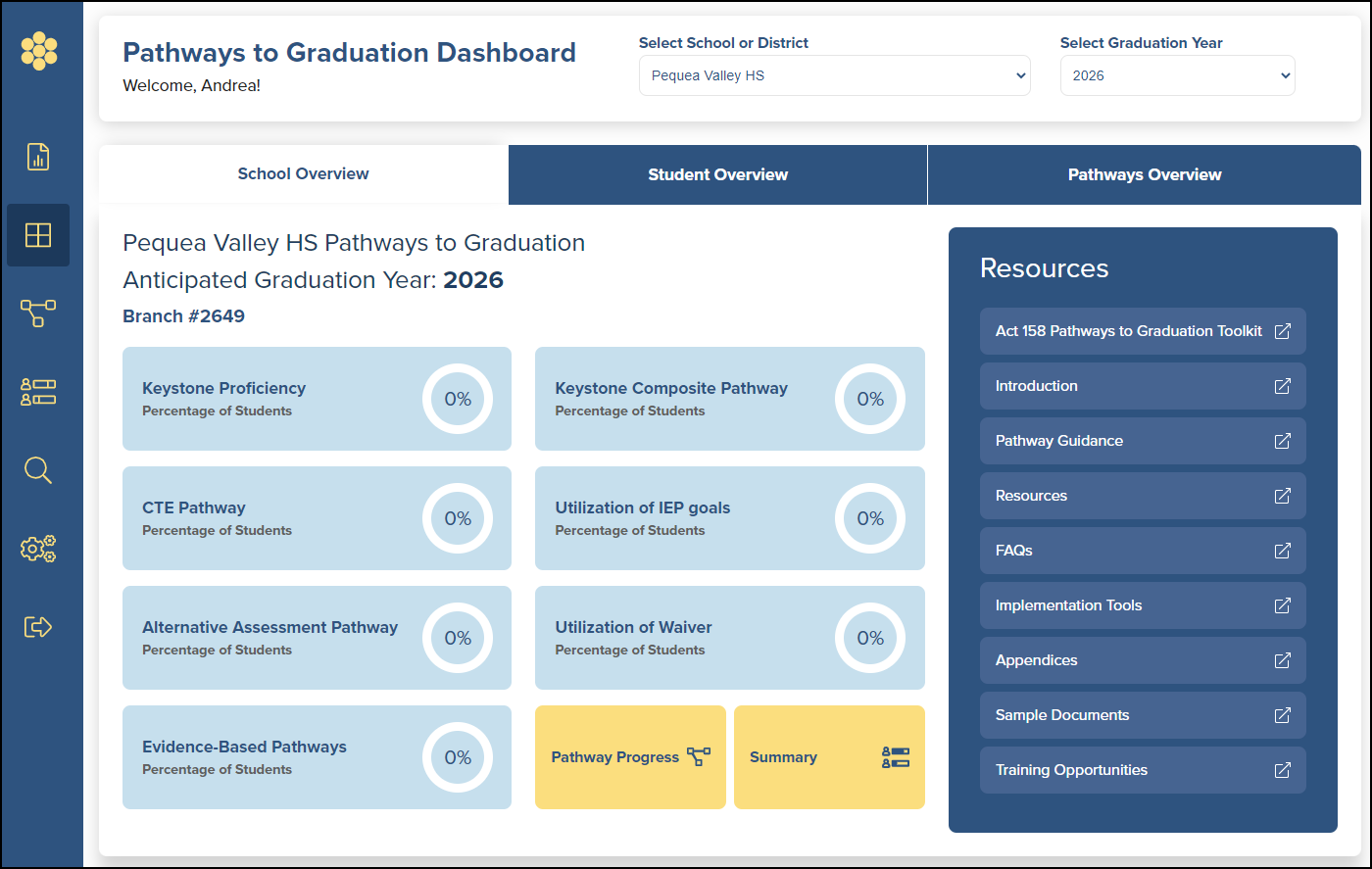 10/10/23
5
Frequently Asked Questions
What resources are available to assist me in utilizing the Pathways to Graduation Tool?
Where do I get the data to enter into the Pathways to Graduation Tool? 
What happens within the Pathways to Graduation Tool when students meet multiple pathways?
How does the Pathways to Graduation Tool handle numeric and non-numeric scores for the same Keystone Exam?
Can data be updated if a score or other piece of information later changes?
What happens when the scores in the upload file are different than what is currently in the system?
10/10/23
6
New Features
Student Names
Reports – 
Students with no defined pathway
Students in Warning status
Updates to Batch Uploader to allow for yes/no questions
Automated link between Pathways to Graduation and FRCPP
10/10/23
7
Grad Report Import
10/18/2023
8
Support
Pathways Graduation Toolkit “How To” Documents
https://pdesas.zendesk.com/hc/en-us/categories/4420000463892-Pathways-to-Graduation-Tool 

Technical Questions?
helpdesk@pdesas.org 
877-973-3727

Act 158 Questions?
ra-edgradrequirement@pa.gov
10/10/23
9
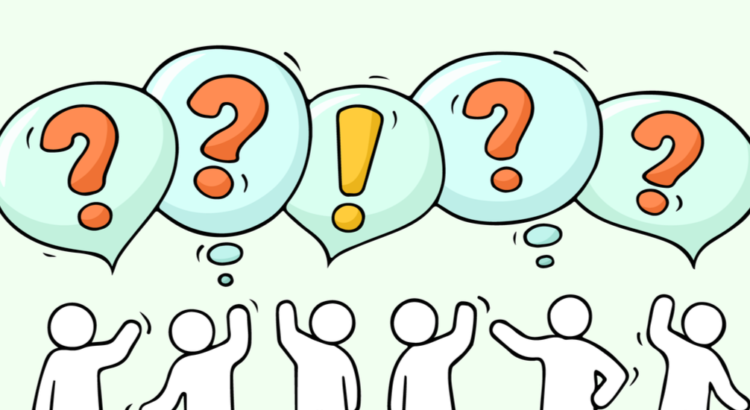 YOUR QUESTIONS
10/10/23
10
INFORMATION
TRAINING SCHEDULE (SAS) 
Tuesdays 11am - noon
October 17: Grad Data: Informing Local Practice
https://iu13.zoom.us/j/97620634430?pwd=bEM2a0ZTbGlGakFTOVFOSDZXQ2kvQT09 

October 24: Frequently Asked Questions
https://iu13.zoom.us/j/91995122014?pwd=cEU0ajJEa0pqY0czL29xMlBIcERyZz09 

RESOURCES
WWW.PDESAS.ORG
WWW.EDUCATION.PA.GOV 

CONTACT
RA-EDGRADREQUIREMENT@PA.GOV
The mission of the Department of Education is to ensure that every learner has access to a world-class education system that academically prepares children and adults to succeed as productive citizens. Further, the Department seeks to establish a culture that is committed to improving opportunities throughout the commonwealth by ensuring that technical support, resources, and optimal learning environments are available for all students, whether children or adults.
10/10/23
11